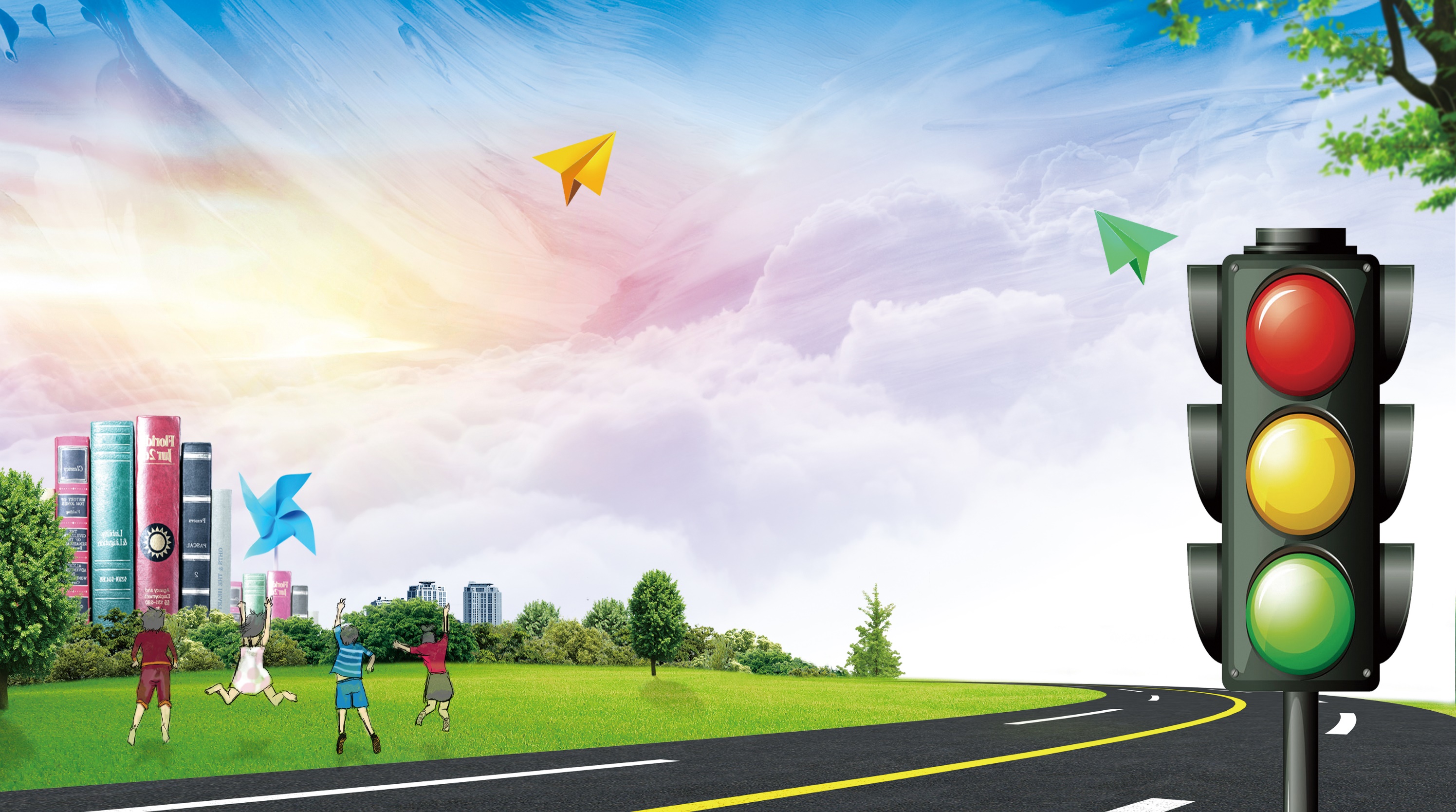 Безопасность детей на дороге.
Подготовила:Воспитатель 

Наумова И.А.
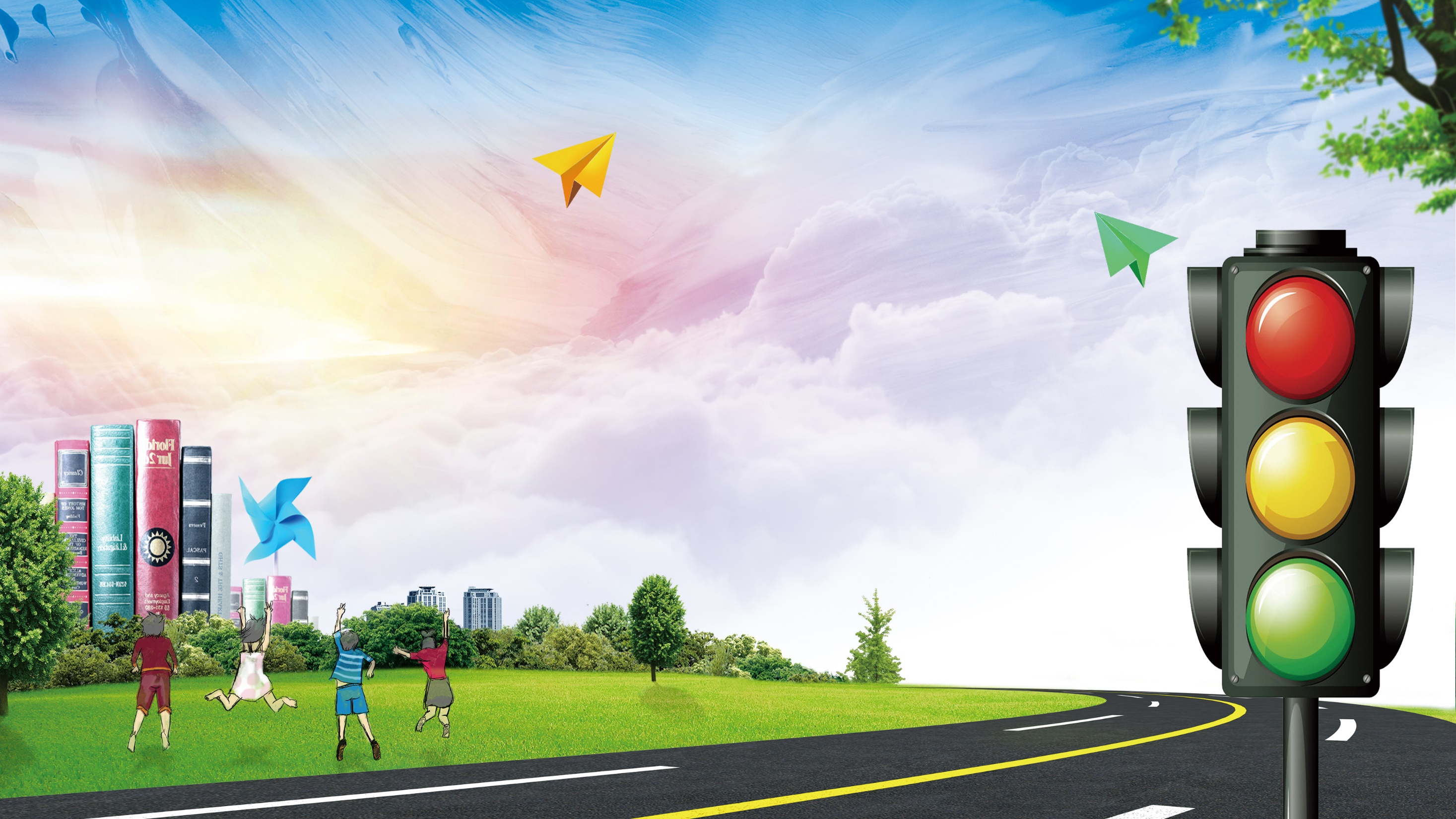 Актуальность
Актуальность
В нашей стране, как и во всем мире, увеличивается число дорожно-транспортных происшествий. По статистике каждой десятой жертвой ДТП является ребенок. Часто это связано с несоблюдением правил дорожного движения, их незнанием. Предоставленные самим себе, дети мало считаются с реальными опасностями на дороге, так как недооценивают собственные возможности, считая себя ловкими и быстрыми. У них еще не выработалась способность предвидеть возможность возникновения опасности в быстро меняющейся дорожной обстановке. Известно, что привычки, закрепленные в детстве, остаются на всю жизнь, поэтому изучение правил дорожного движения является одной из главных задач на сегодняшний день. Чтобы оградить детей от опасности, надо как можно раньше начать готовить их к встрече с улицей, городским движением, приучать обращаться к старшим за помощью, а также и самим правильно и своевременно реагировать на сложившуюся ситуацию. Чем раньше удастся познакомить ребенка с правилами дорожного движения, сформировать у него навыки культуры поведения в транспорте, на улице, тем меньше вероятность нежелательных происшествий с ним на дороге.
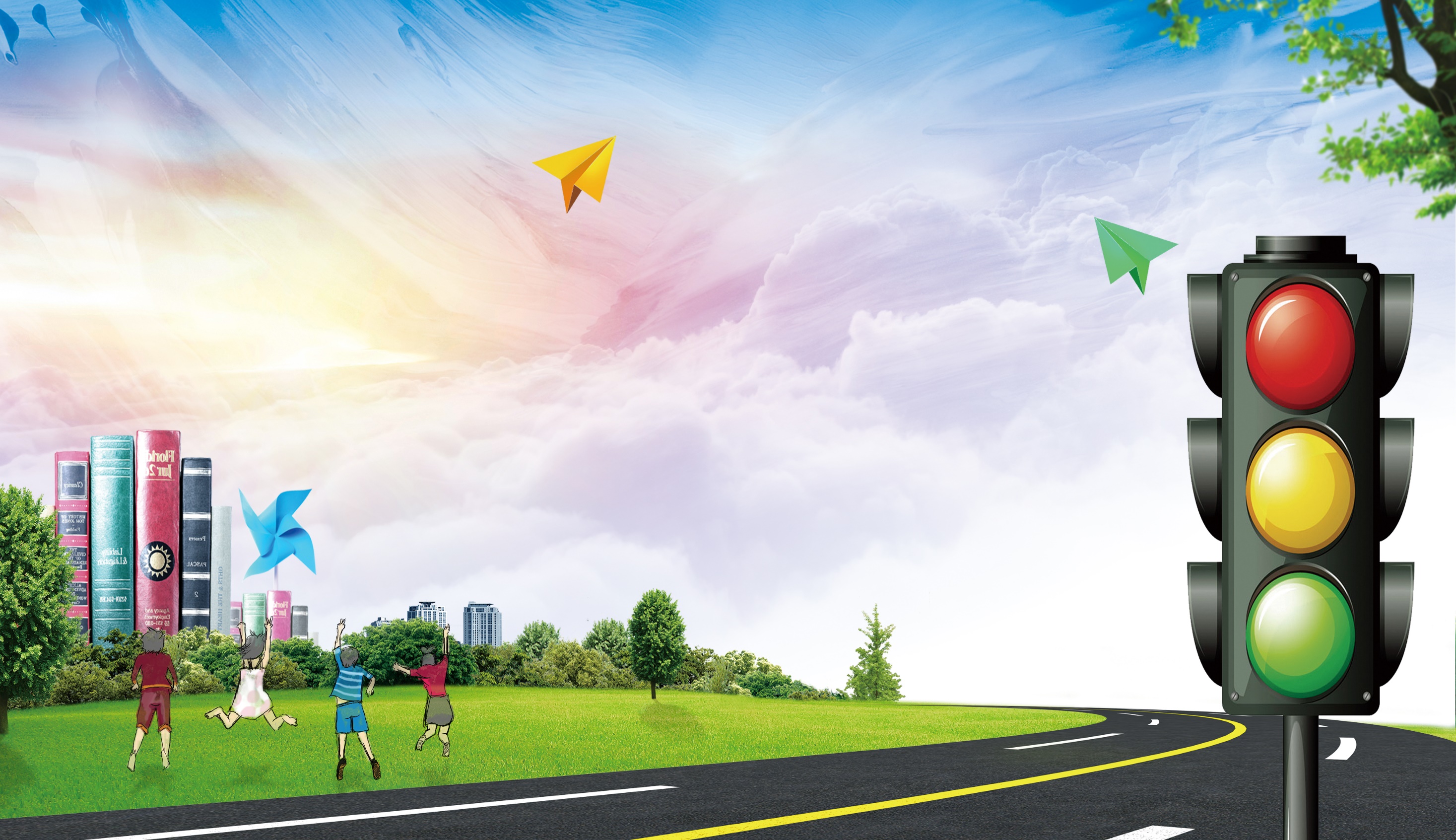 Цель проекта:


- формирование и развитие у детей необходимых навыков безопасного поведения на дорогах;

- закрепление знаний правил уличного движения и поведения на улице, пополнение знаний детей о правилах дорожного движения.
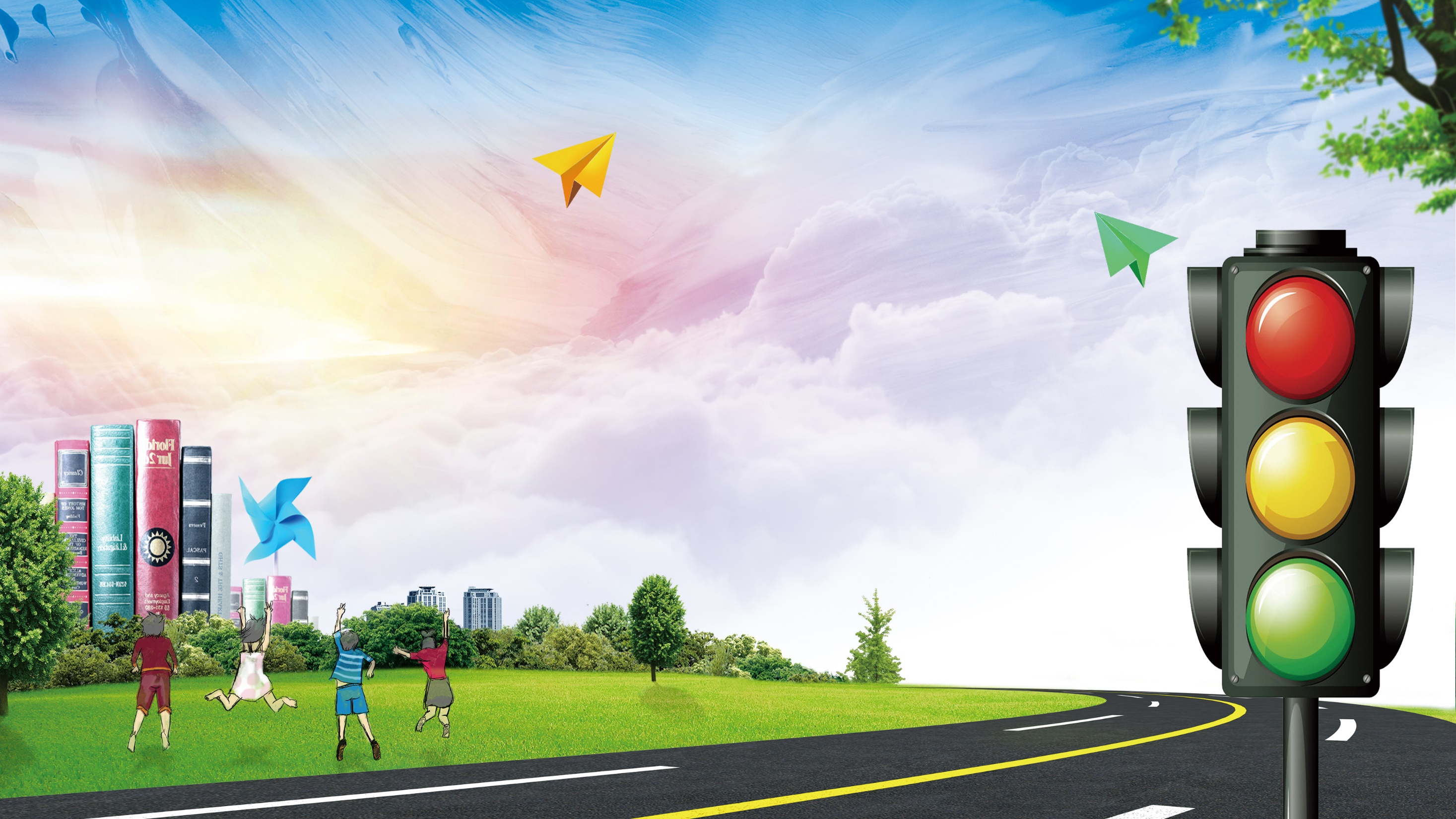 Задачи проекта:
познакомить детей с назначением дорожных знаков, 
научить их понимать схематическое изображение для правильной ориентации на улицах и дорогах;
-      закрепить и уточнить правила дорожного движения, назначение светофора;
-     расширить знания детей о транспортных средствах;
-     способствовать развитию речи детей, пополнению активного и пассивного словаря детей в процессе работы над проектом;
-    привлечение внимания родителей к воспитанию у детей навыков безопасного поведения на дорогах;
-    развивать внимание, самостоятельность, осторожность;
-    воспитывать навыки личной безопасности;
-    развивать у детей способности к предвидению возможной опасности в конкретно меняющейся ситуации и построению адекватного безопасного поведения;
-   воспитывать в детях грамотных пешеходов;
-   развивать эмоциональную отзывчивость
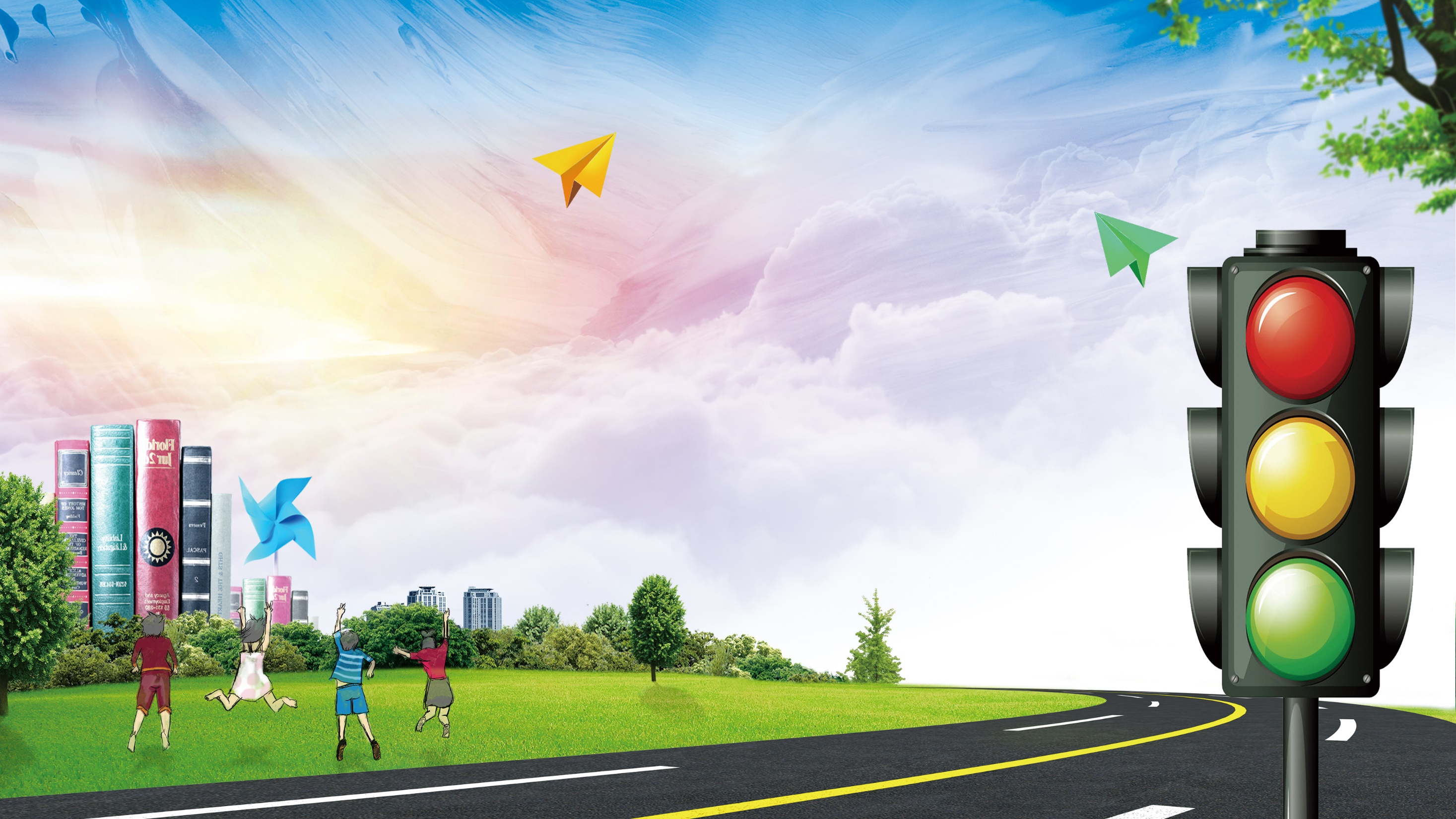 Ожидаемые результаты


формирование у детей правильного понимания значимости правил дорожного движения, своего места как участника дорожного движения, развитие необходимых для этого навыков и умений;

привитие устойчивых навыков безопасного     поведения в любой дорожной ситуации;

-        осознание родителями важности работы по изучению правил дорожного движения.
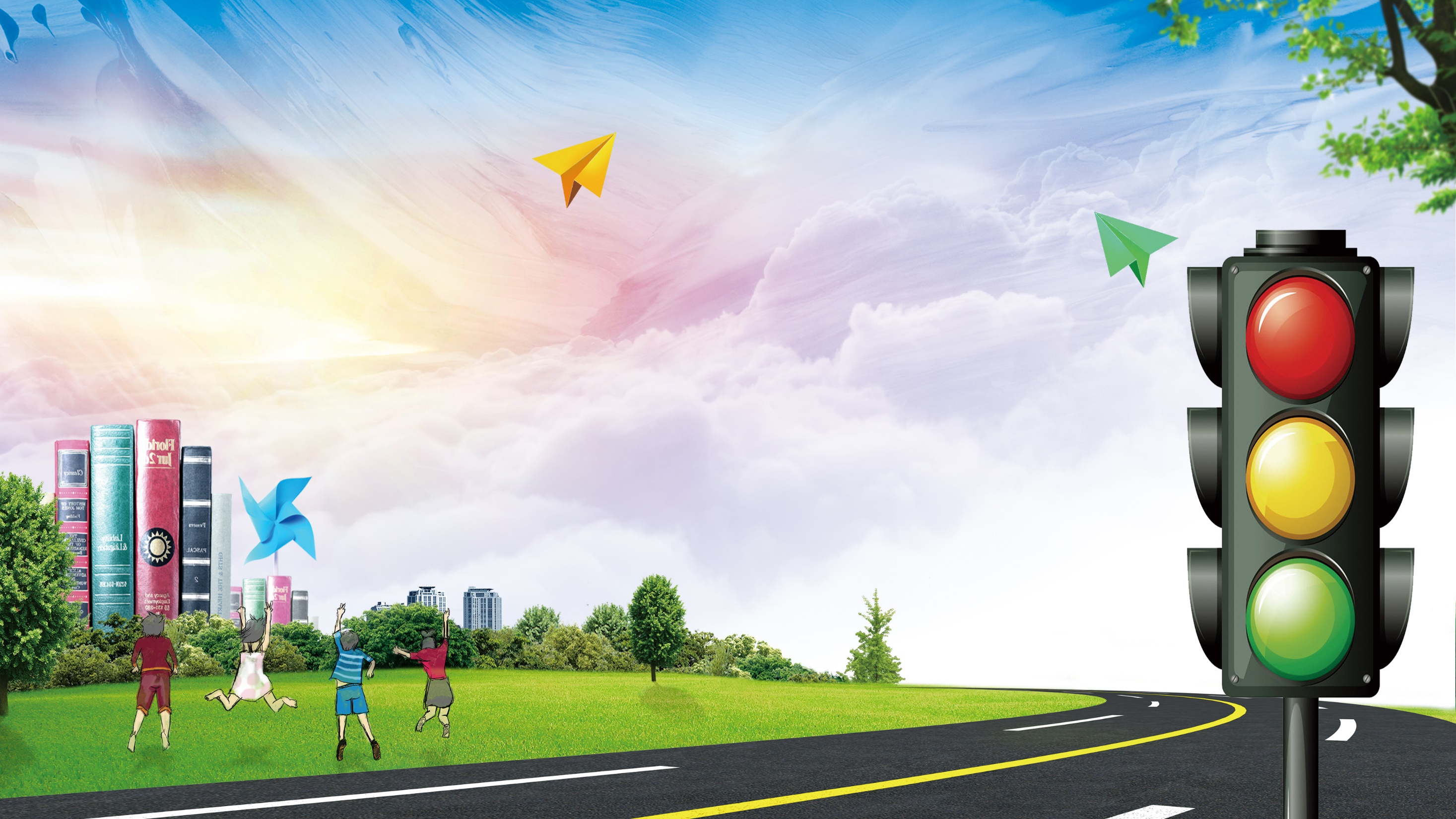 Вид проекта:






Творческо-исследовательский, информационный, практико-ориентированный, краткосрочный.
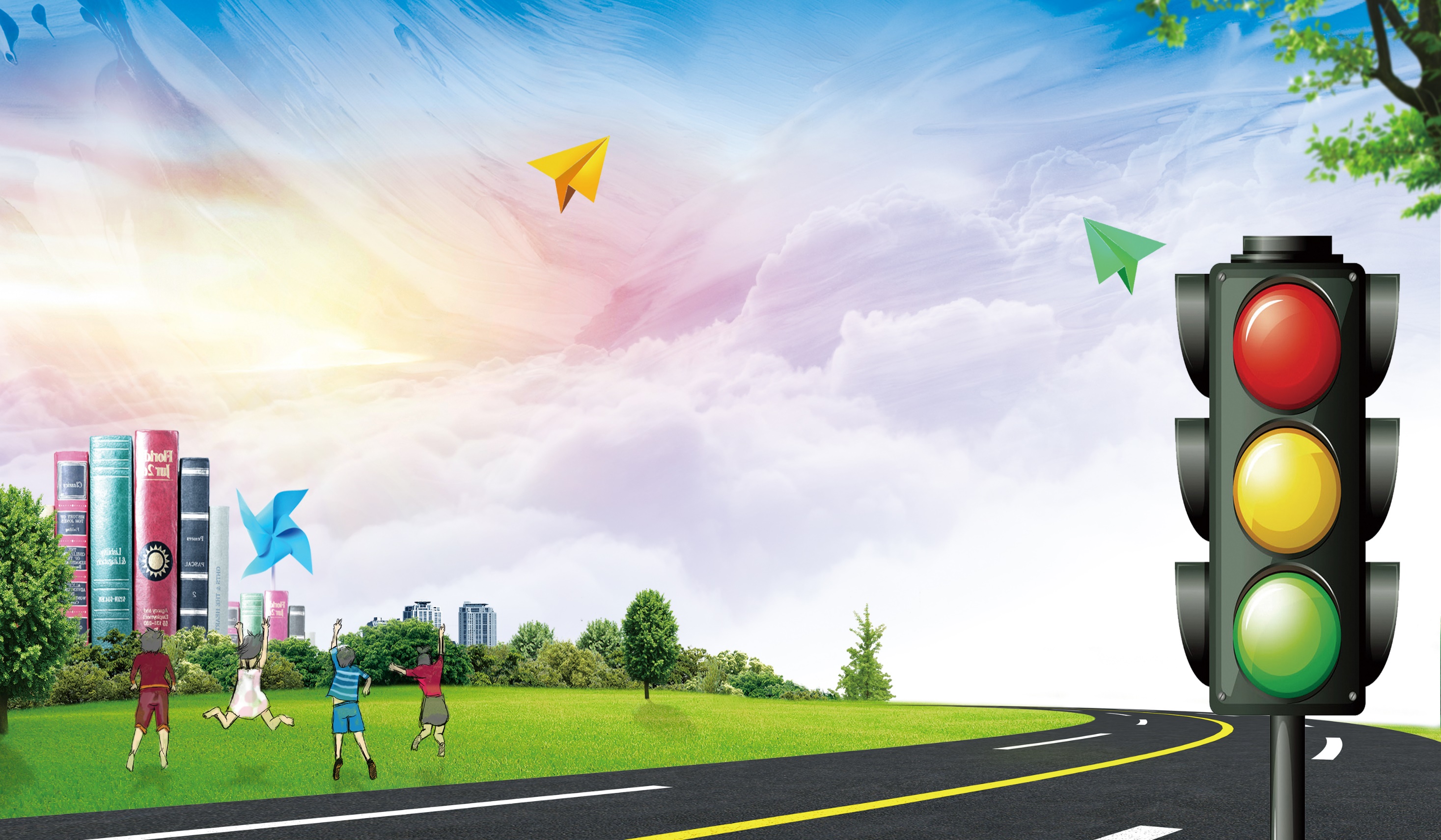 Форма работы:

-  Непосредственно-образовательная деятельность.
-  Художественное творчество.
-  Ситуационно-имитационное моделирование.
-   Чтение художественной литературы.
-  Опытно-экспериментальная и поисковая деятельность.
-   Целевые прогулки и экскурсии по улицам города
-   Игровая деятельность: дидактические, сюжетно-ролевые, подвижные игры.
-   Разбор ситуаций, применение полученных теоретических знаний на практике.
-   Тематические погружения по теме проекта.
-    Работа с родителями.
-    Использование и видеоматериалов по проблеме ПДД.
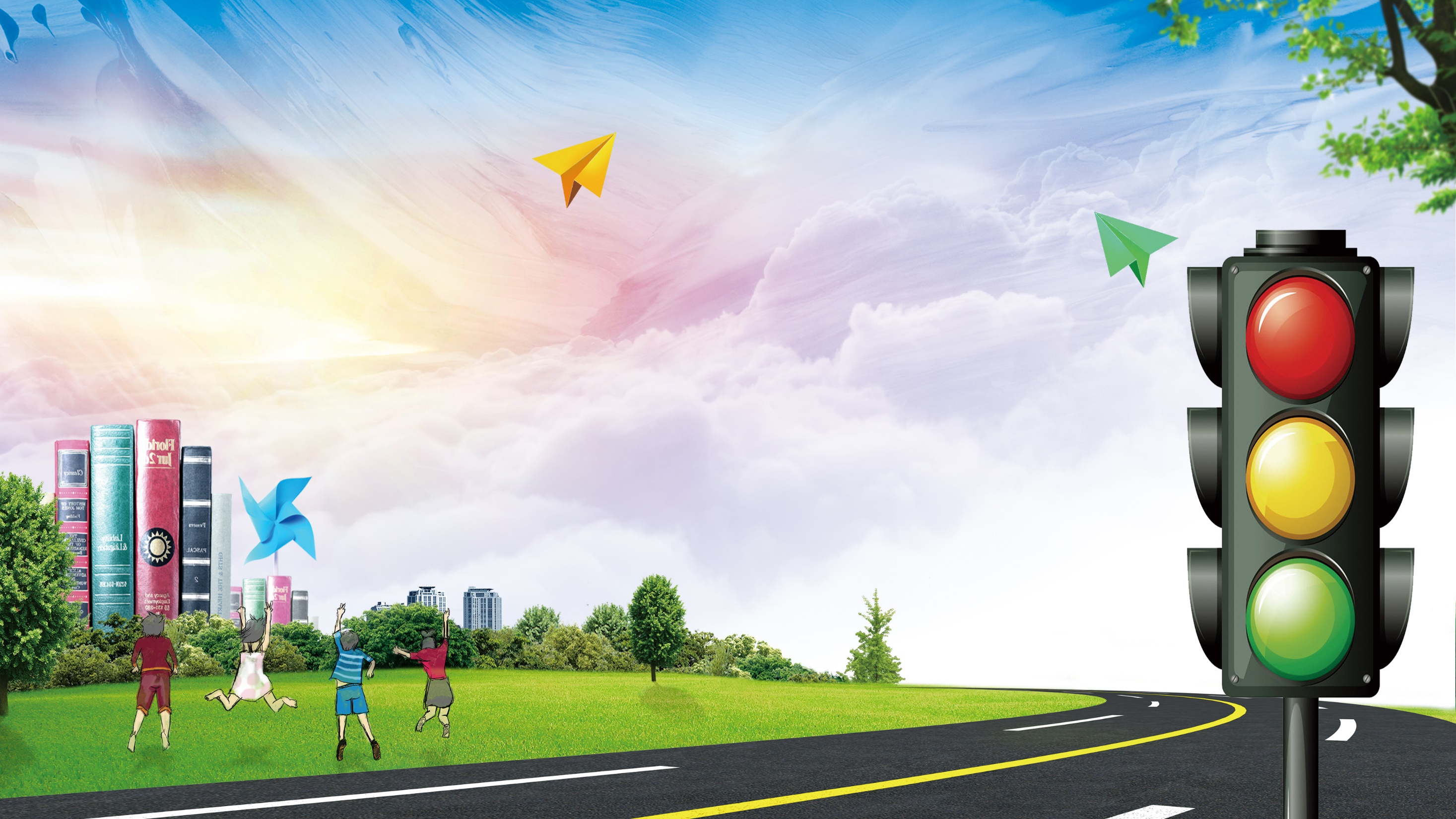 Этапы работы:

1.Подготовка, построение проблемы.

2.Обсуждение проблемы, принятие задач.

3. Основной.

4.Заключительный.
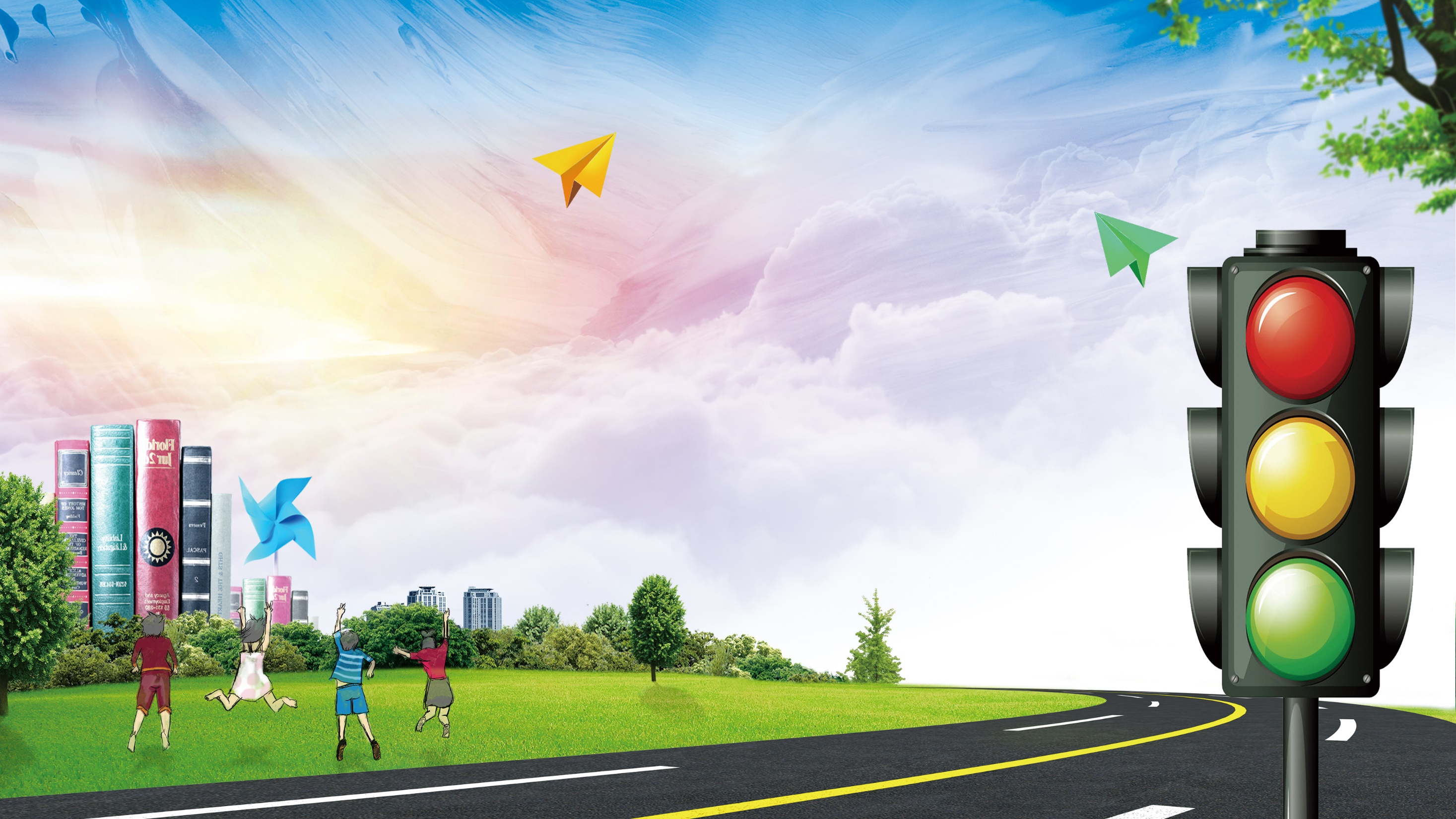 Список литературы:
1.Авдеева Н.Н., Стеркина Р.Б., Князева О.Л. «Основы безопасности детей дошкольного возраста»; 
2.Белая К.Ю. «Как обеспечить безопасность дошкольников»;
3.Добряков В.А. «Три сигнала светофора»; 
4.Елжова Н.В.  «ПДД в детском саду: развивающая среда и методика по ознакомлению детей с ПДД, перспективное планирование, конспекты занятий»;
5.Кирьянов В.Н. «Профилактика детского дорожно-транспортного травматизма»; 
6.Коган М.С. «Правила дорожные знать каждому положено»; 
7.Рубляк В.Э. «Правила дорожного движения»; 
8.Смушкевич Е.С., Якупов А.Я. «мы по улице идем»; 
9.Степанкова Э.Я. «Дошкольникам -  о правилах дорожного движения».
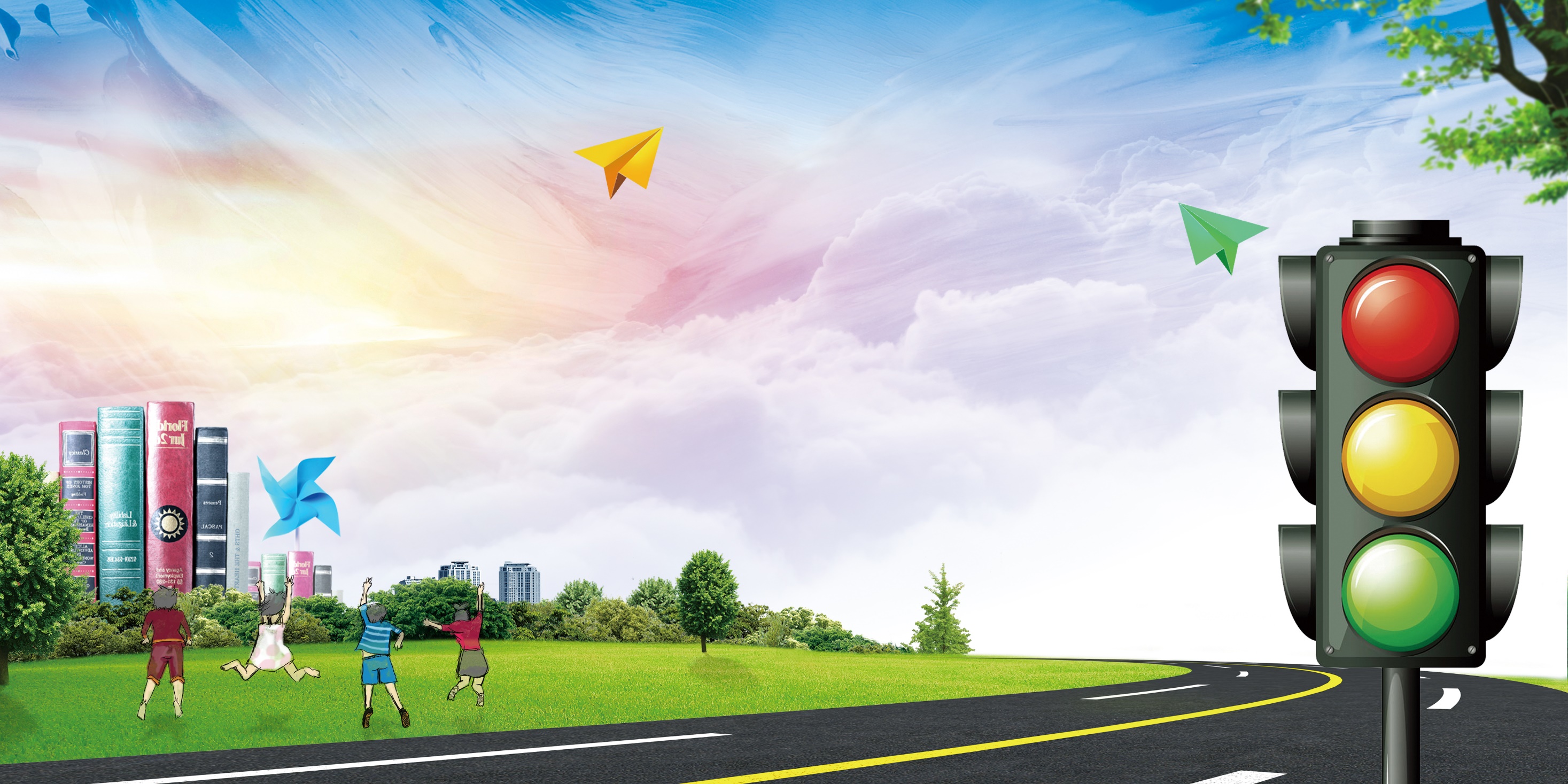 Работа с детьми: Рисование «Мой друг – Светофор»
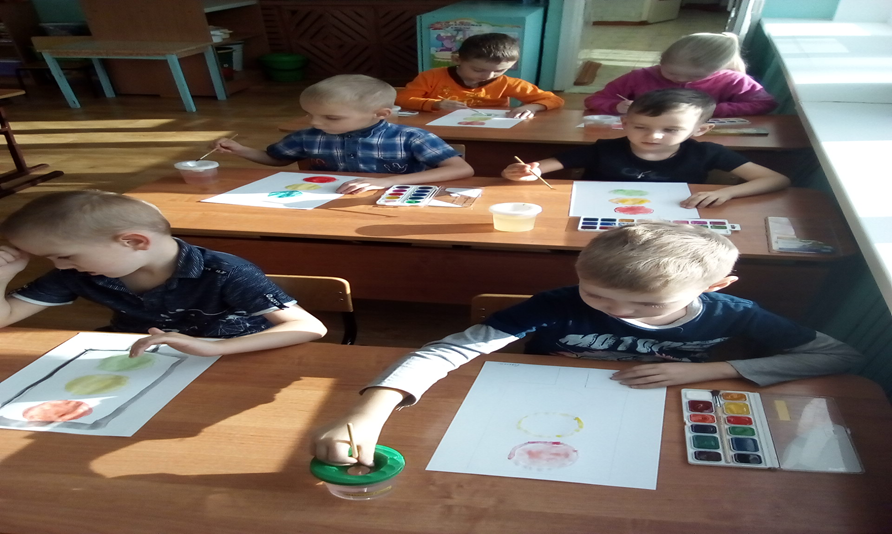 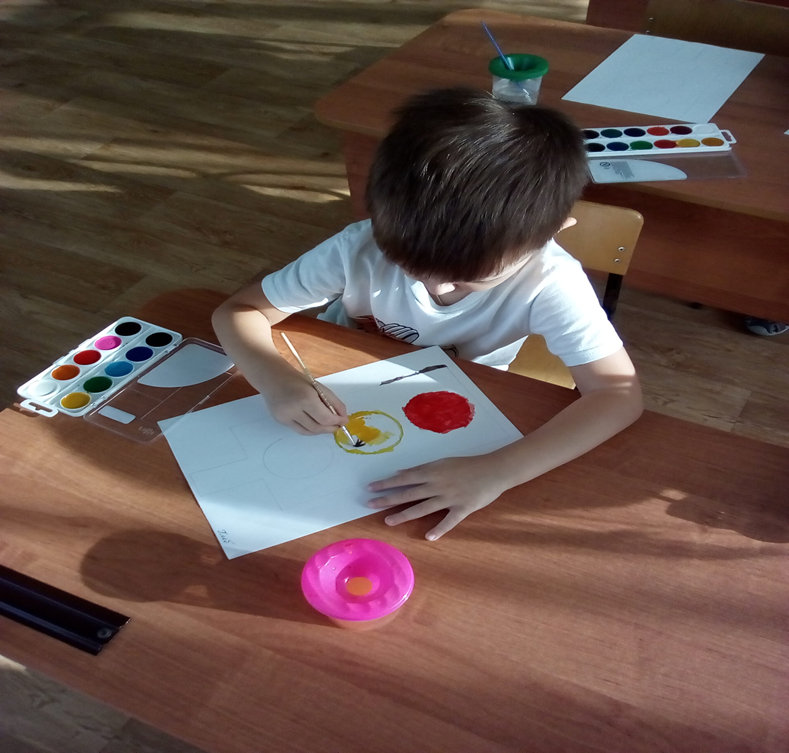 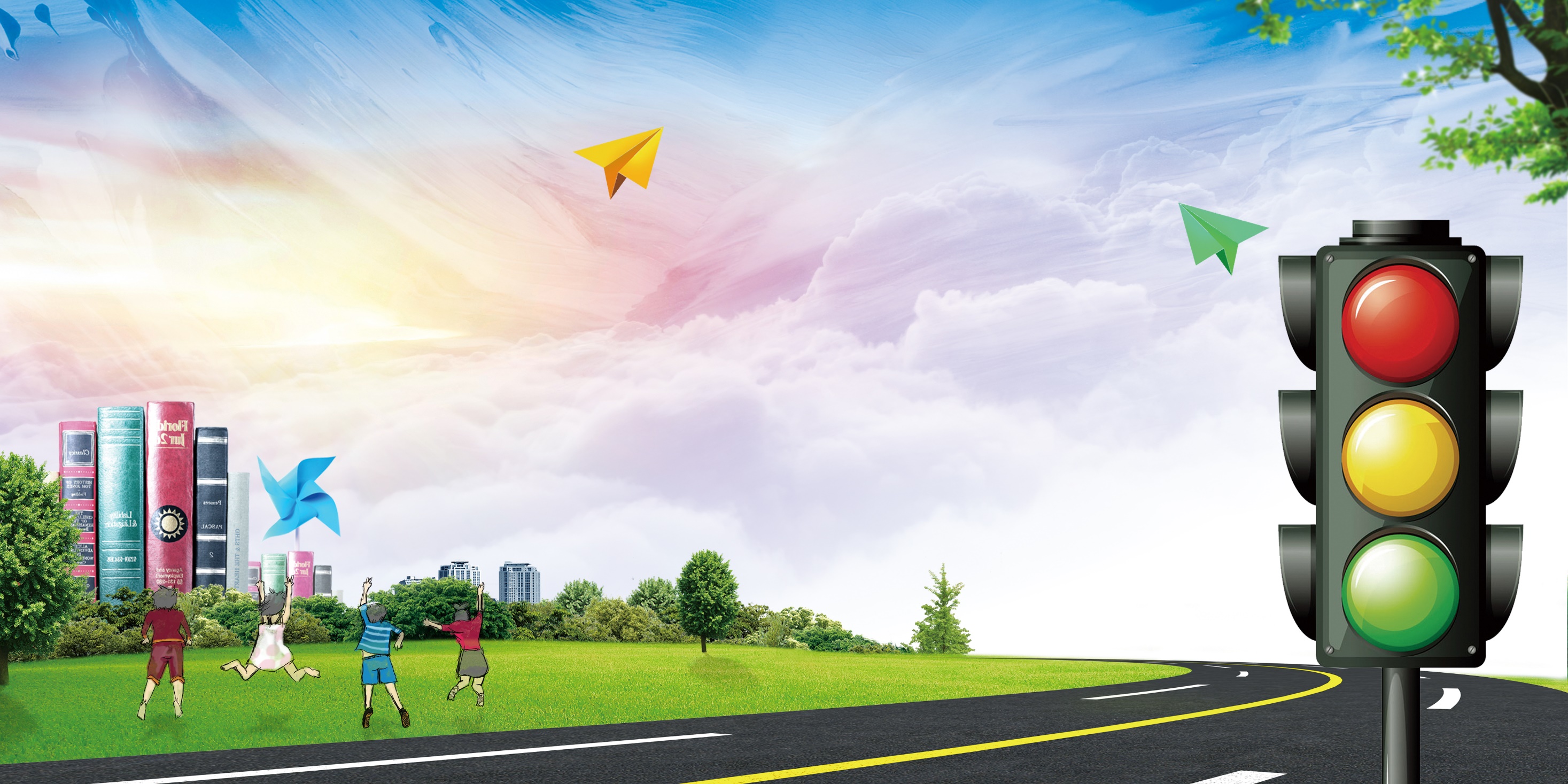 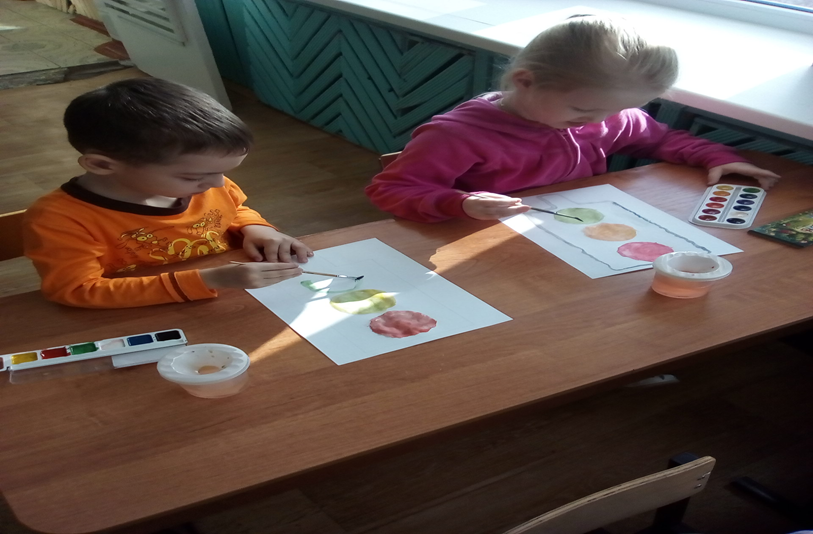 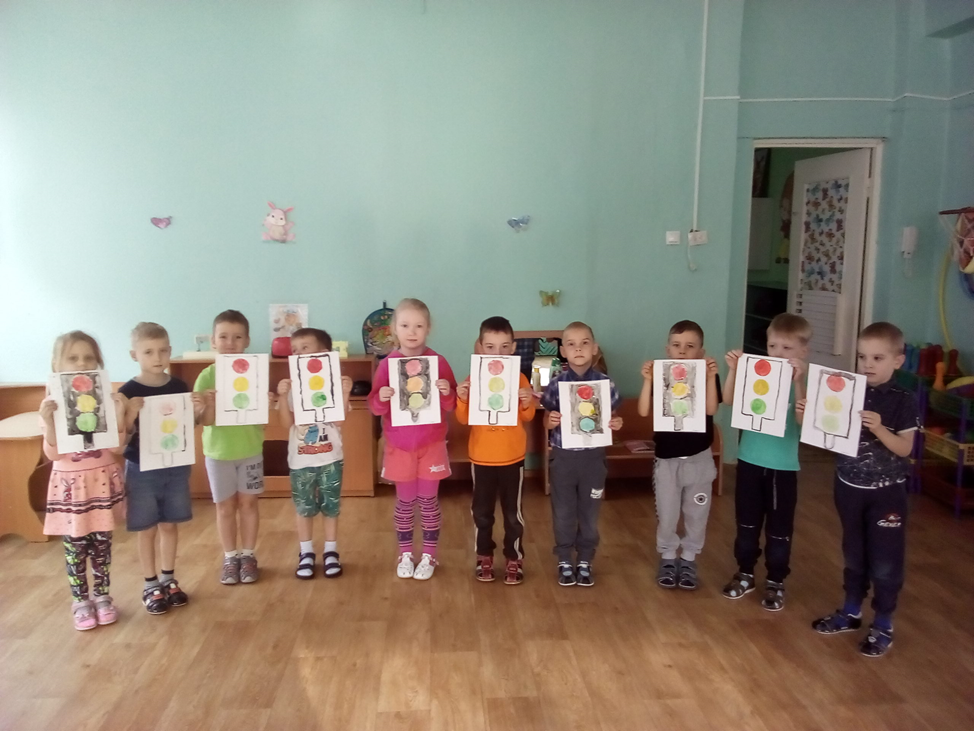 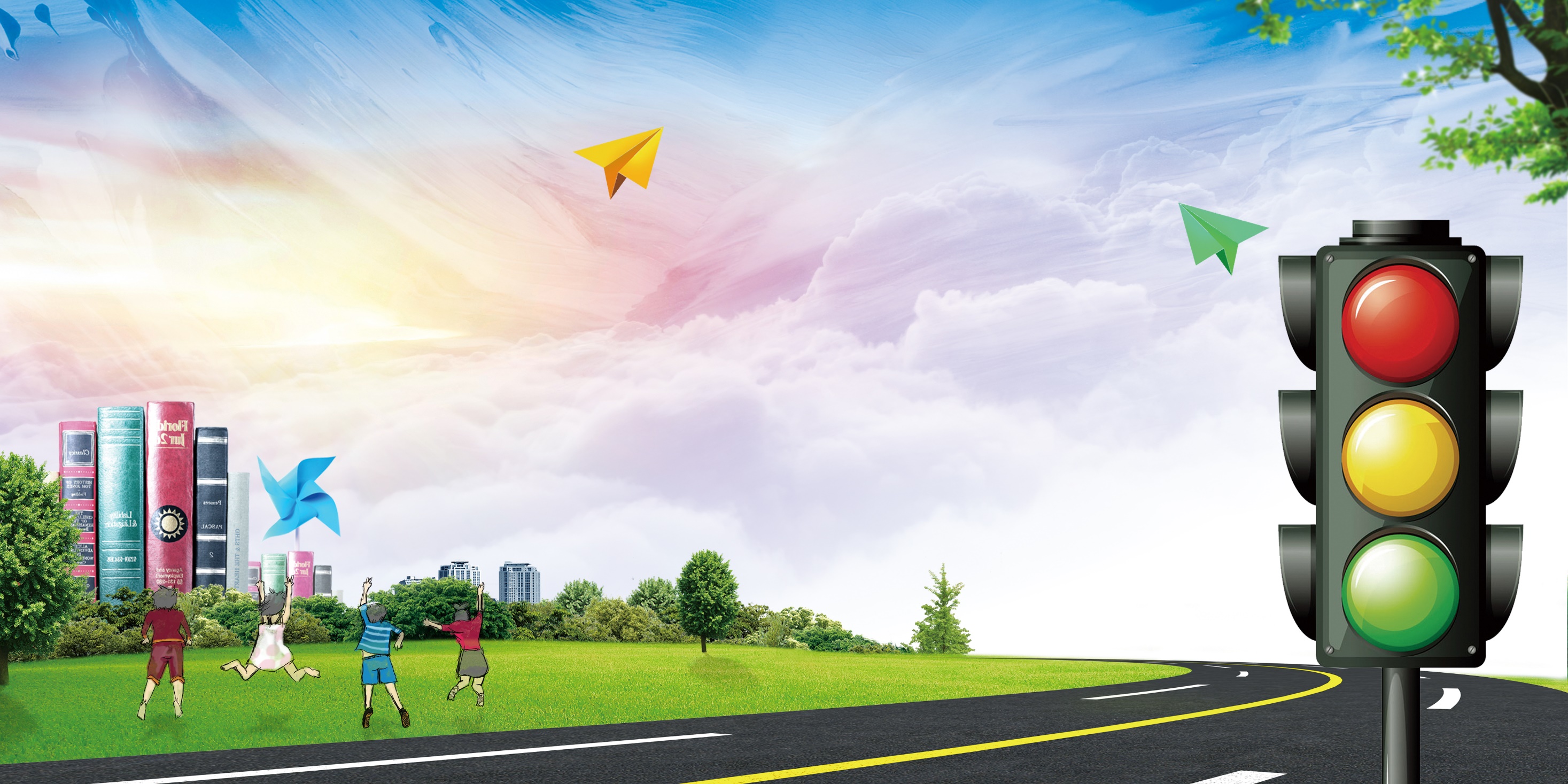 Игра «Юный пешеход»
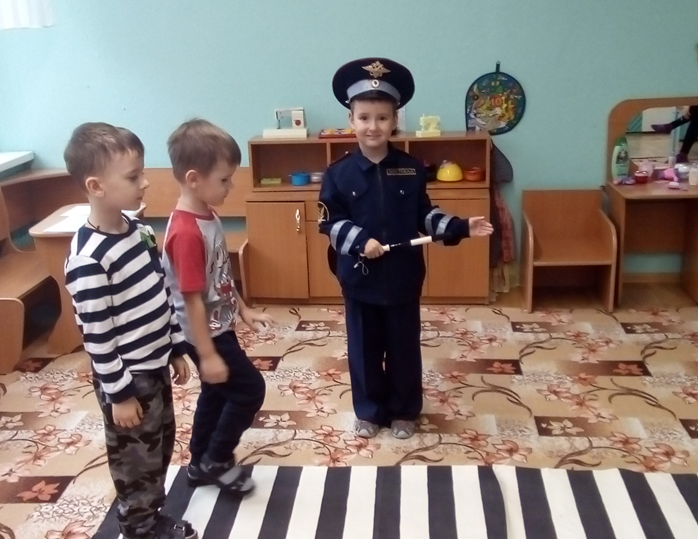 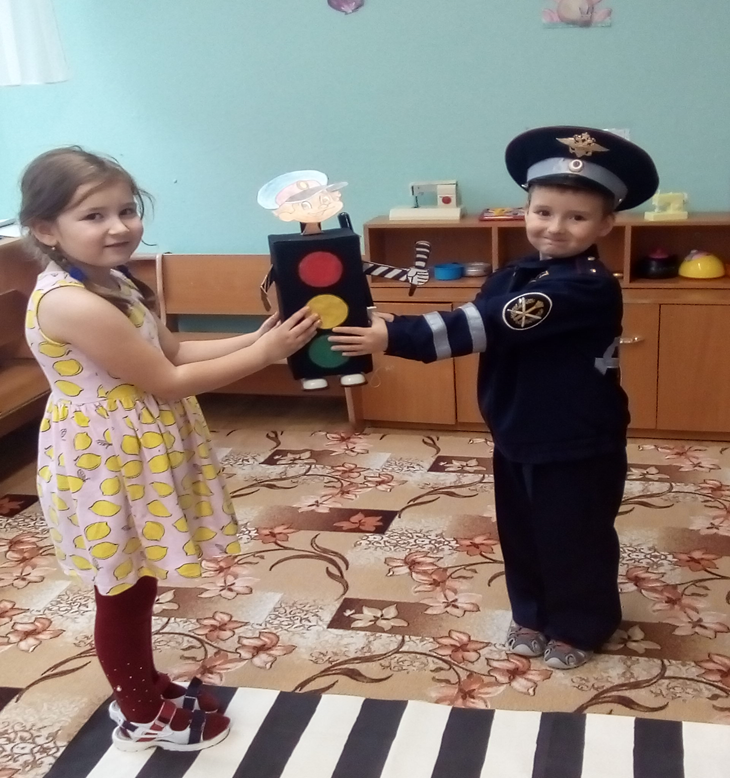 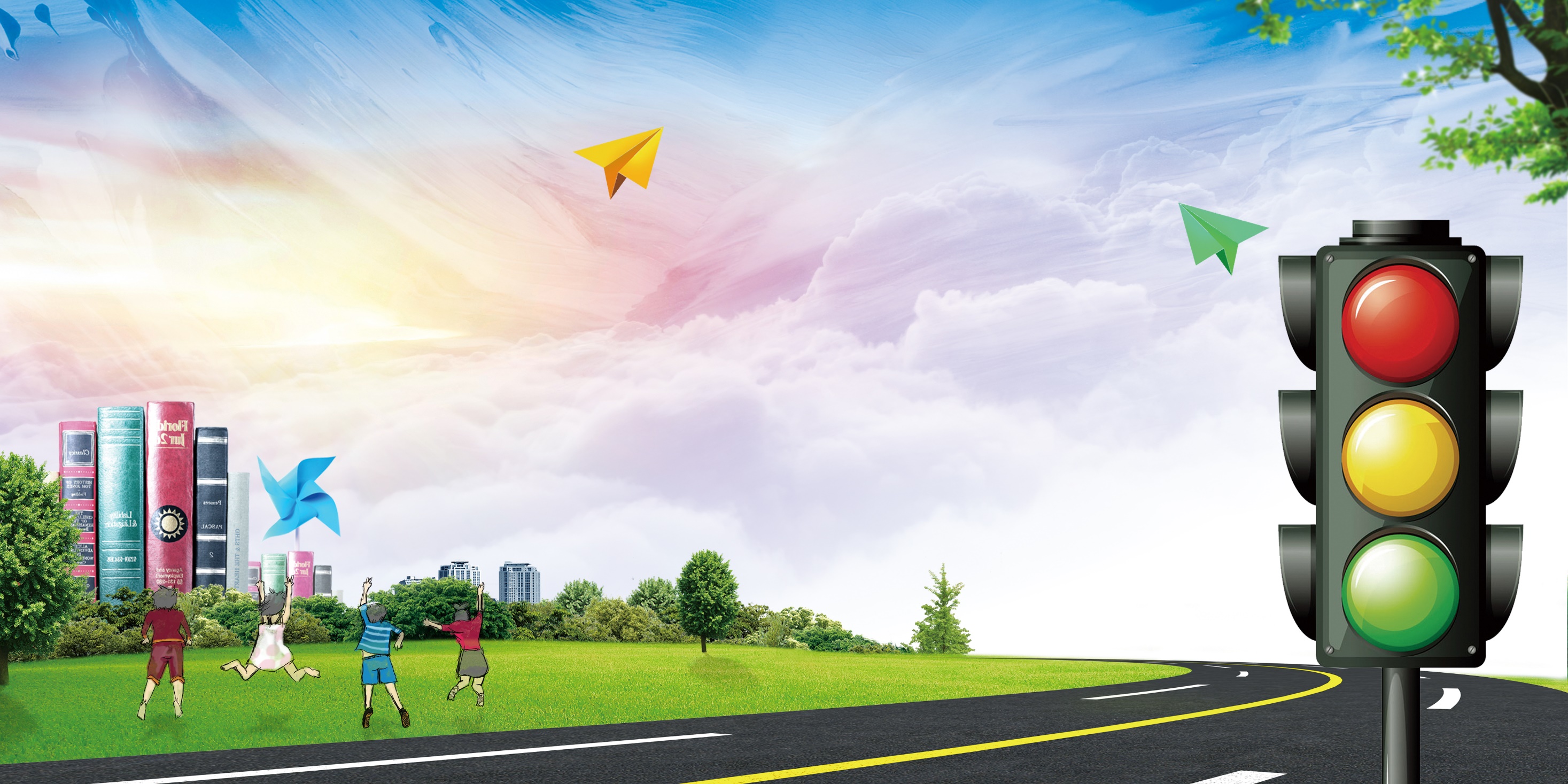 Книжка – малышка для детей
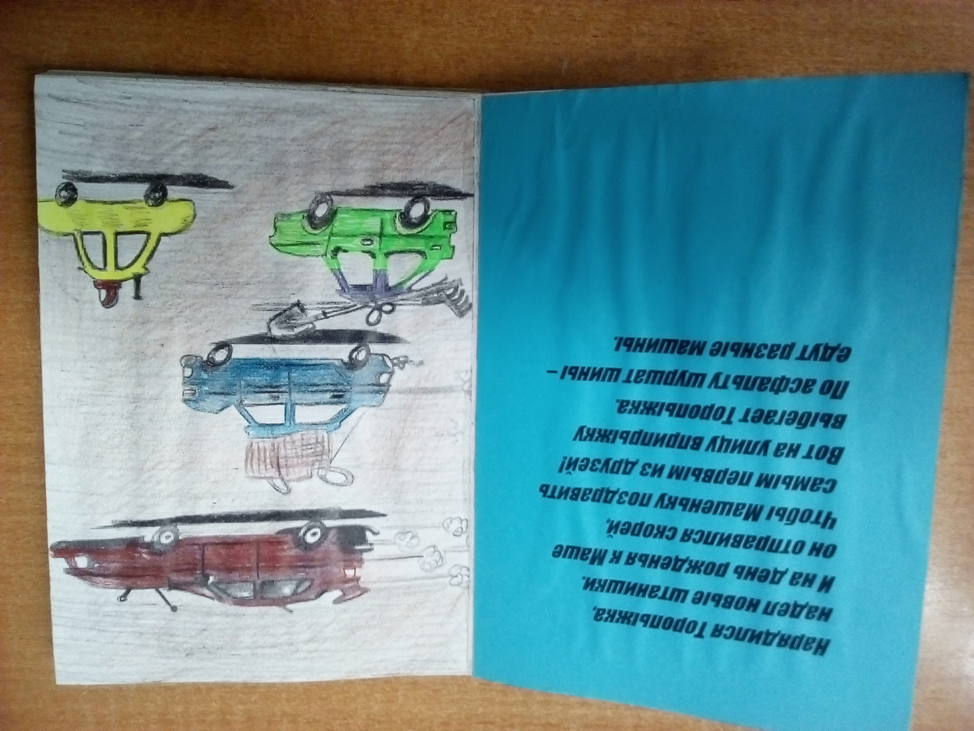 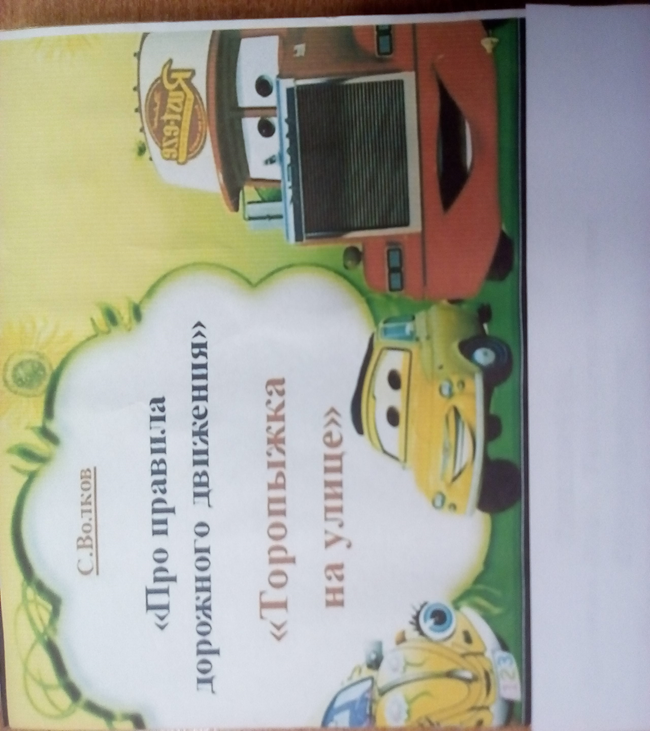 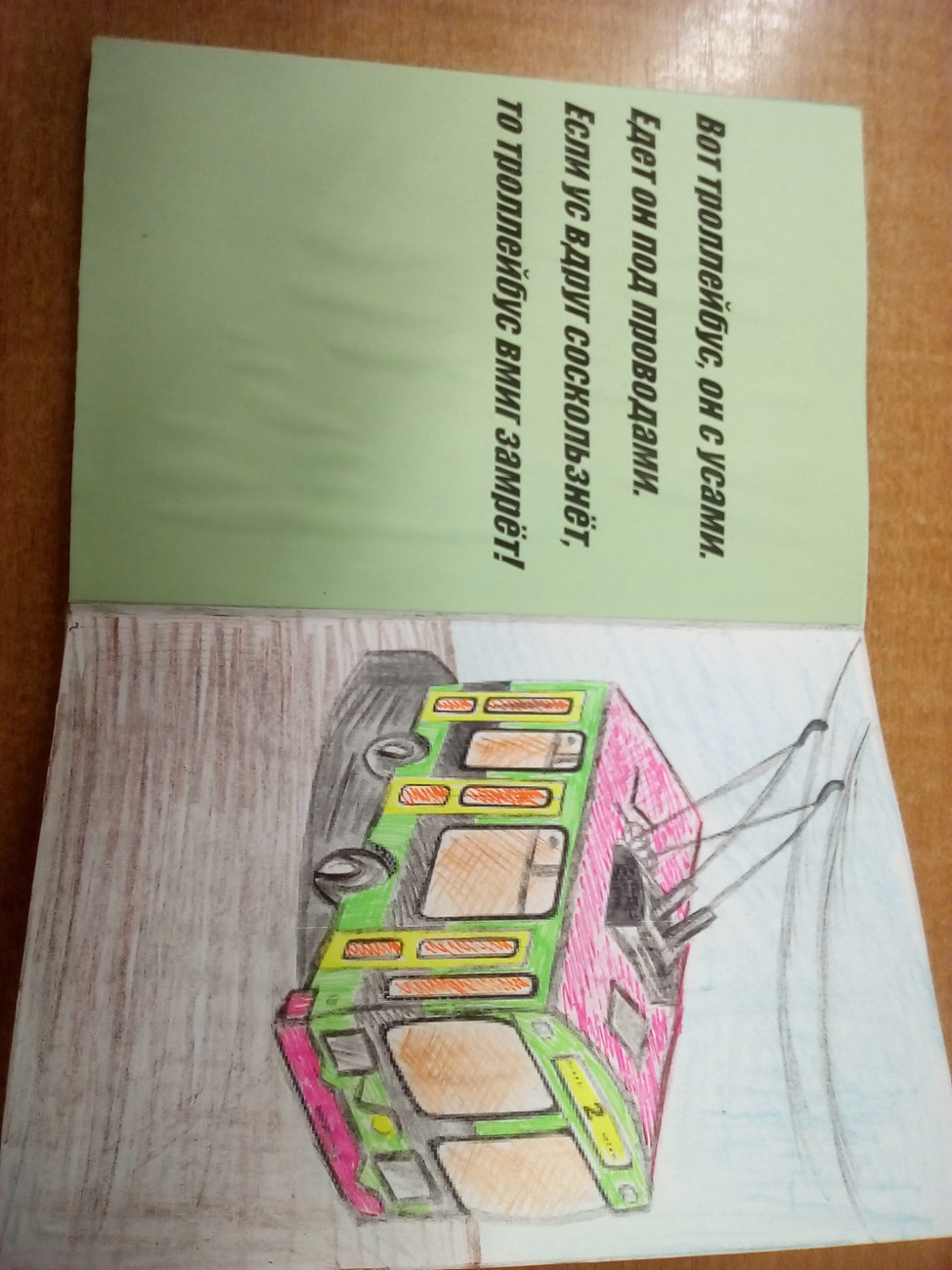 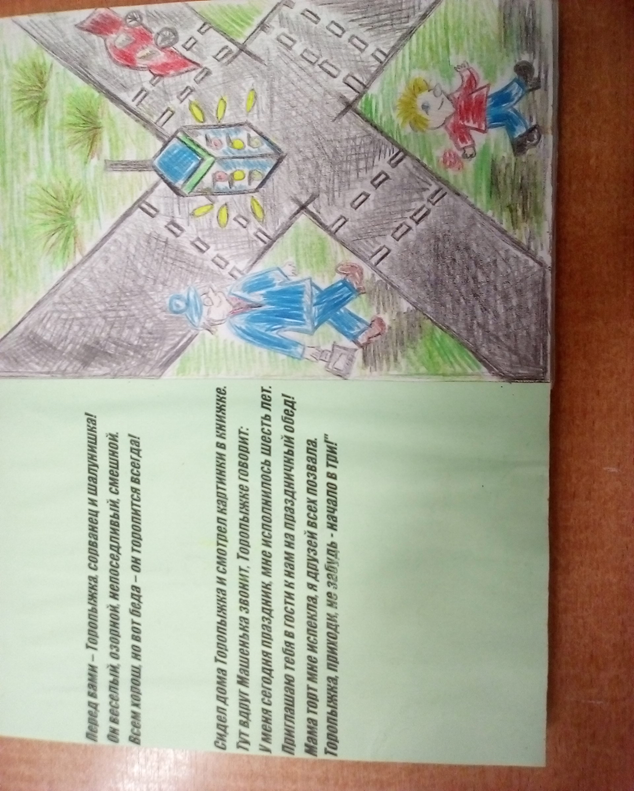 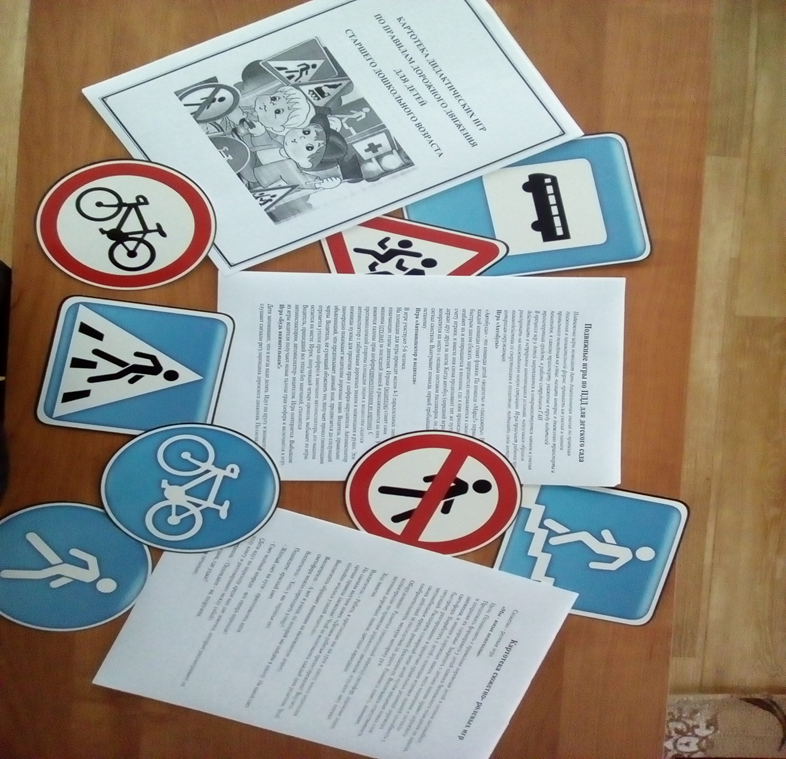 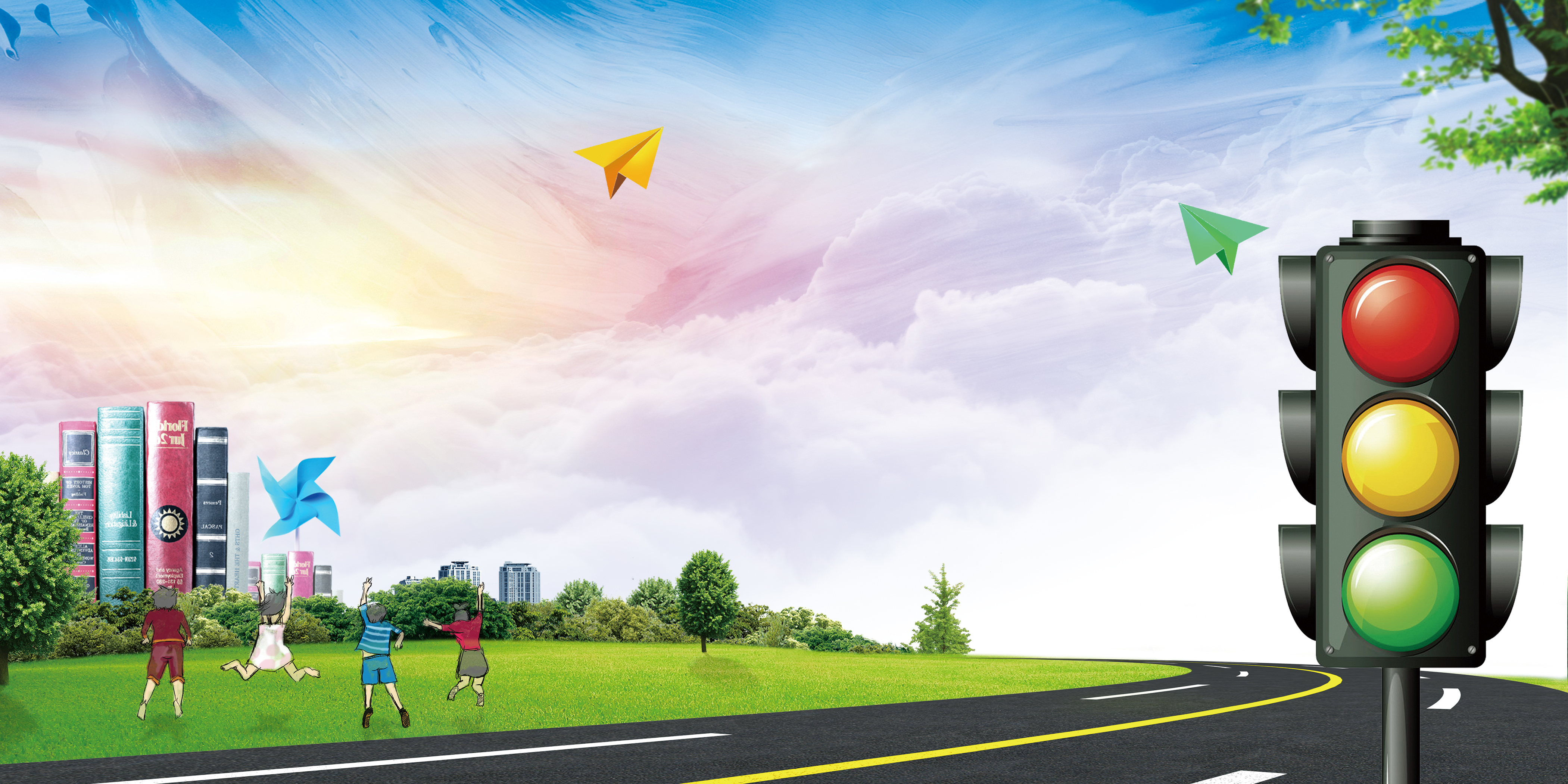 Работа с родителями
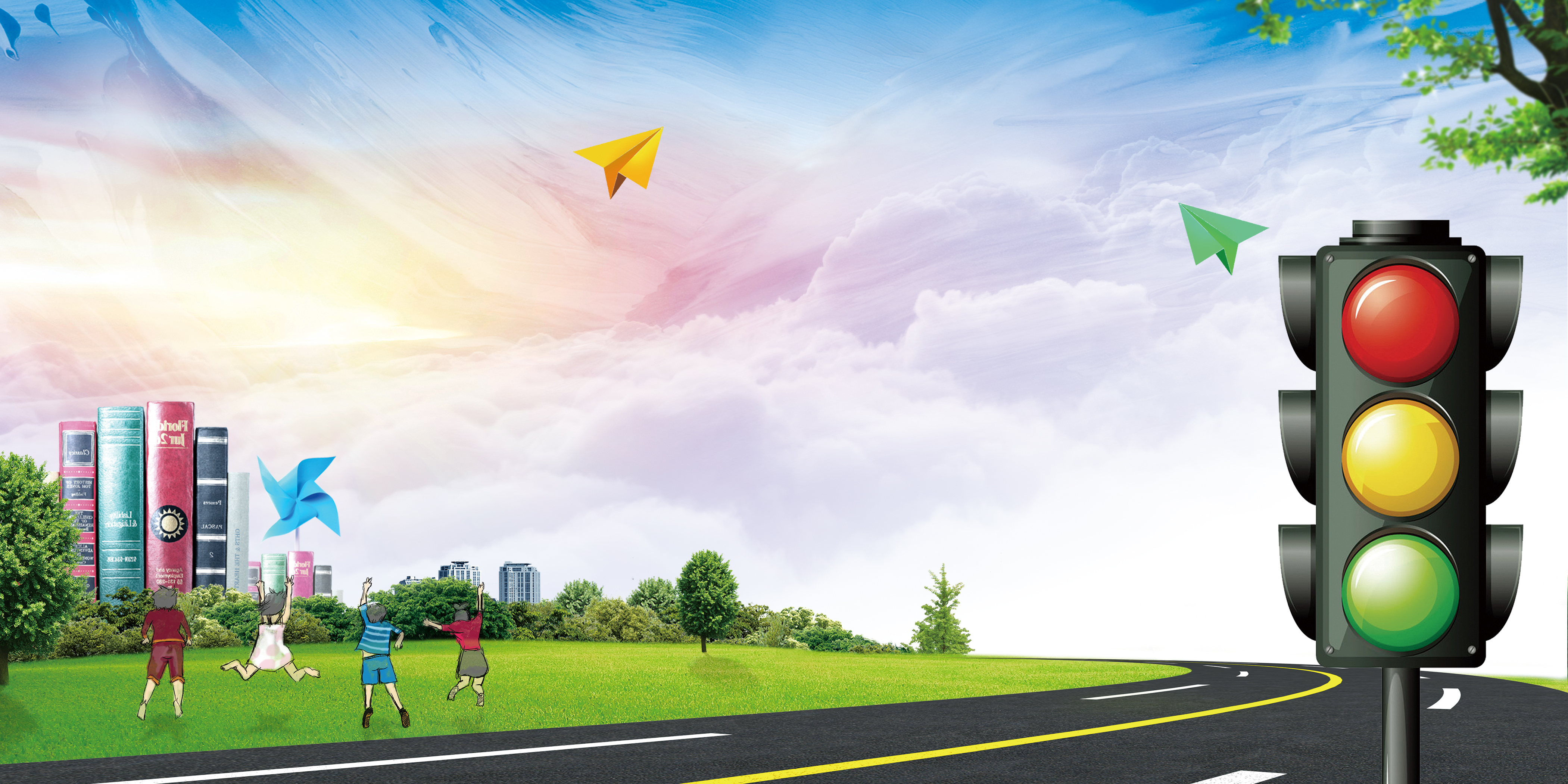 Консультации для родителей
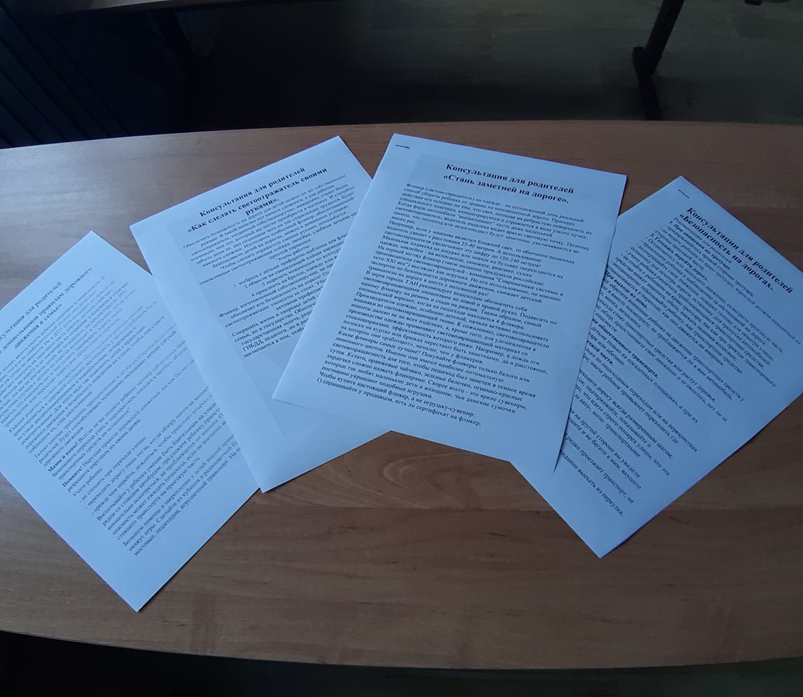 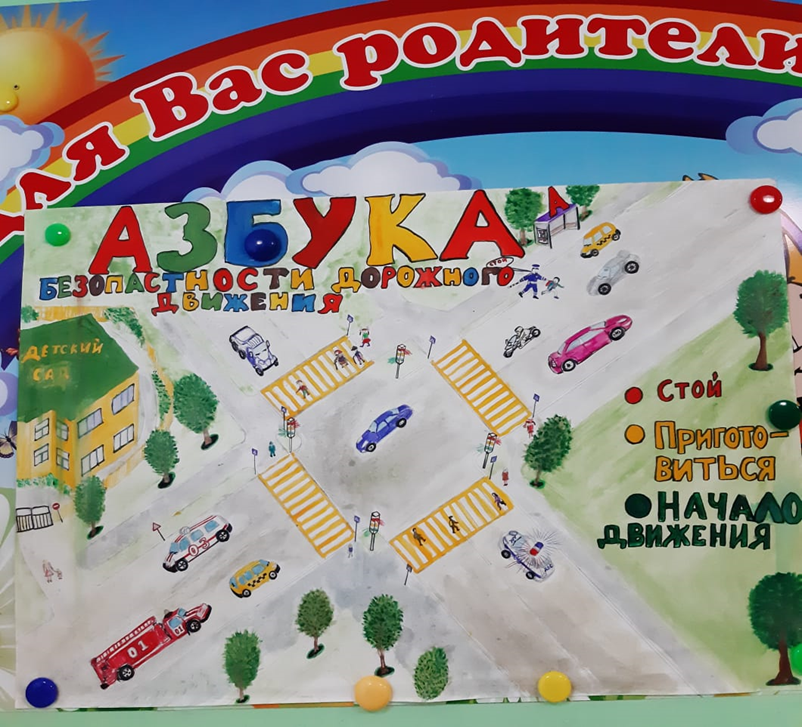 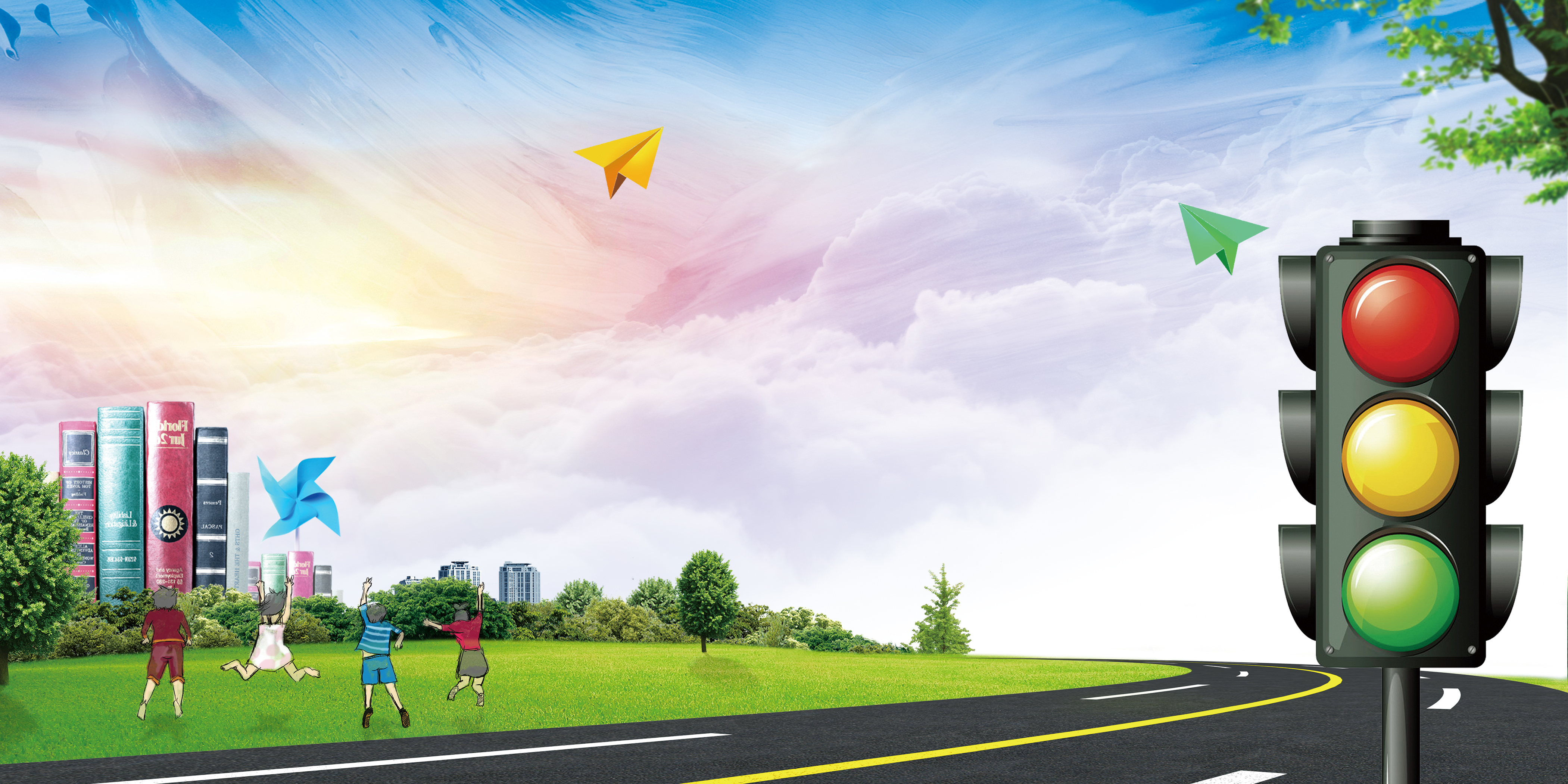 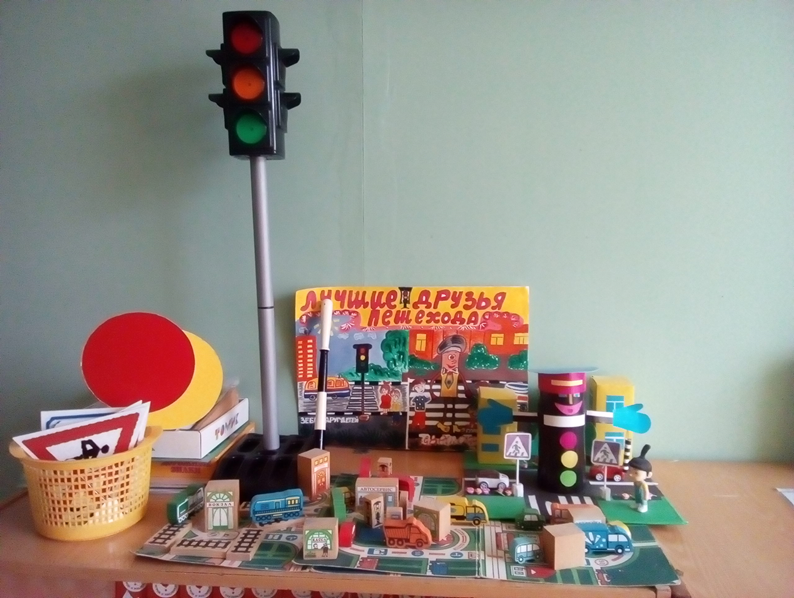 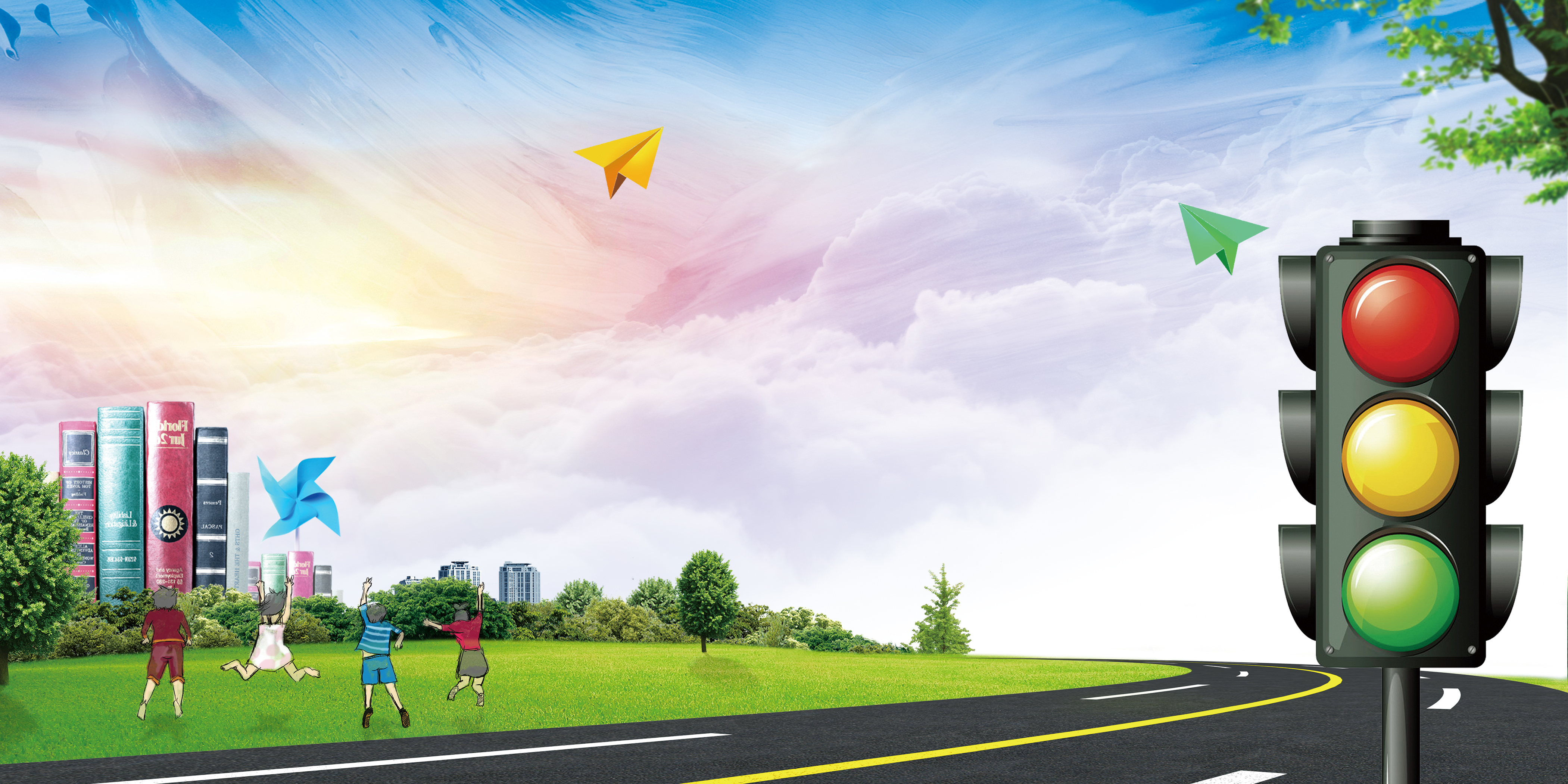